Storms
Air Mass Review
Air Masses
Large areas (blobs) of air that have the same weather, temperatures and humidity
Air Masses
Air Mass Types - Named for where they come FROM
Air Masses
Weather changes occur when the air masses meet.
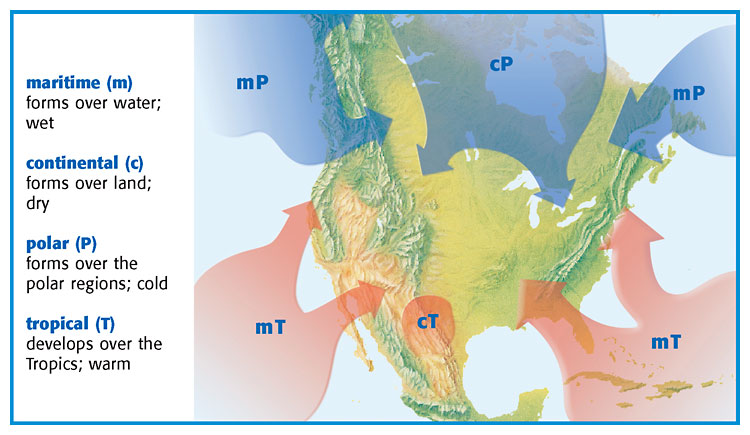 Notes:
Air masses
large blobs of air that are similar throughout
Named for where they come from

Over Canada – cold
Over Mexico – warm
Over land (continent) – dry
Over water - wet
Fronts
boundary between two air masses
Fronts
bring changes in the weather 
in the United States the weather changes from west to east because of the prevailing winds that blow across the country
Fronts
fare named for the air that is behind them
Cold Front
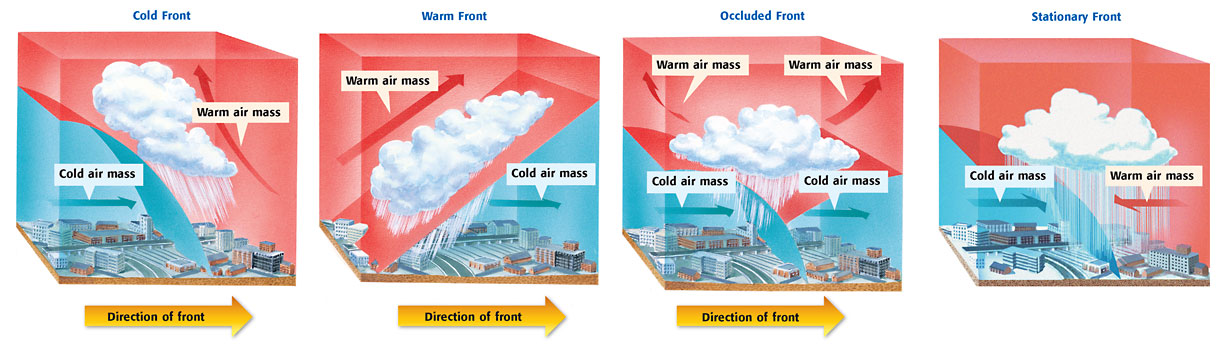 Cold Fronts occur when a cold air mass 
is moving faster than the warm front that is 
in an area.

It’s a cold front when  the cold side is pushing the warm air mass away.

The warm air mass
always moves up.
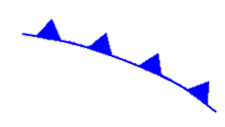 Cold Front
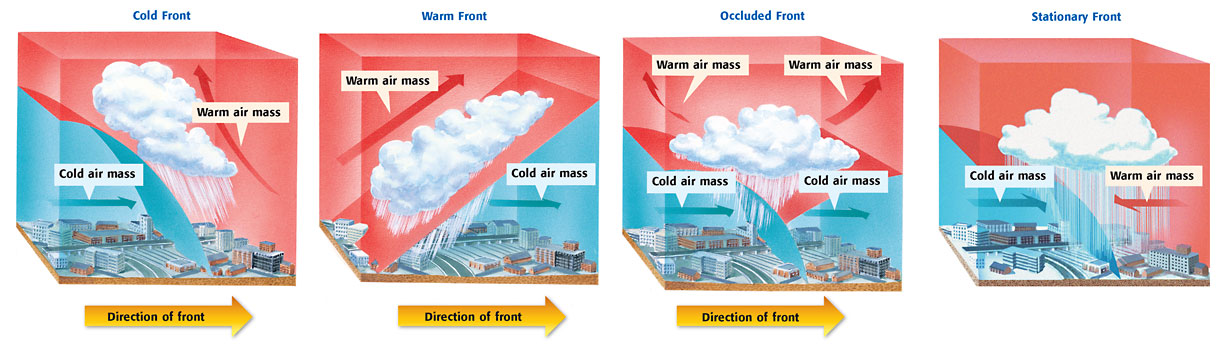 A  cold front is marked on a weather map by a blue line with triangles on it – I think of them as teeth because a cold front is the only front that can cause severe thunderstorms & even tornadoes and hurricanes!
Cold Front
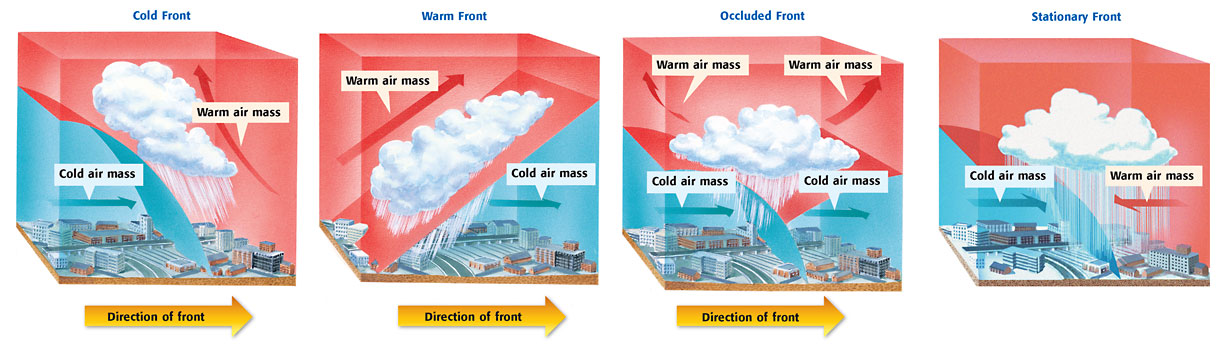 Cold fronts can bring Severe Thunderstorms!

Once the storms end the weather will be cooler.
Warm Front
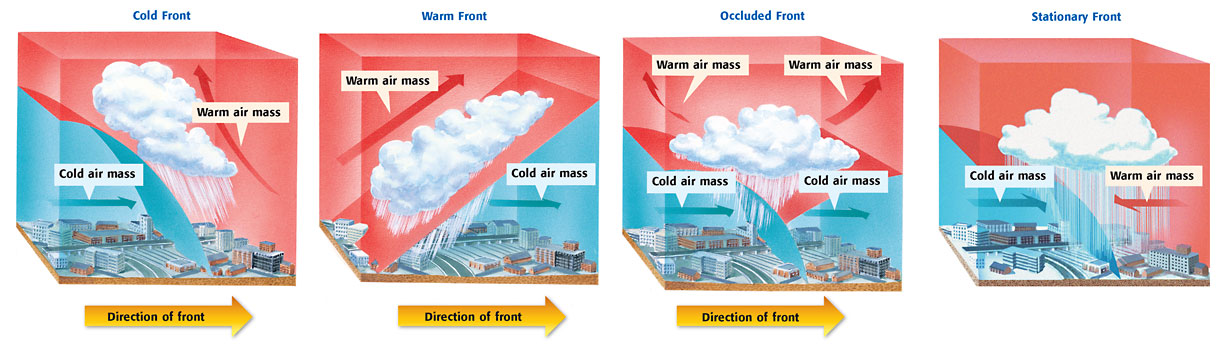 Warm fronts bring drizzly rain but when the drizzle is done the weather will turn warm and clear.

A warm front brings great weather days
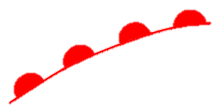 Warm Front
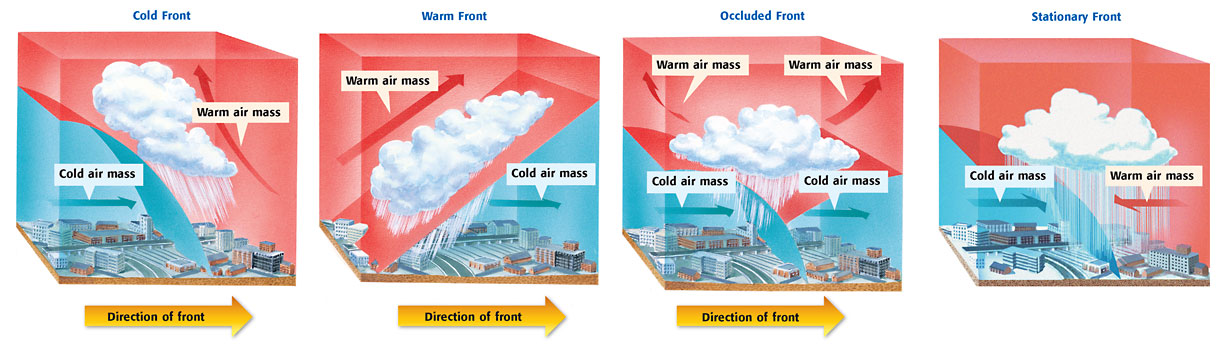 All types of clouds form over a warm front – depending on the temperature at different levels

Thunderstorms can occur – but not severe ones
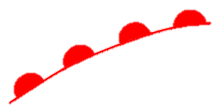 A warm front
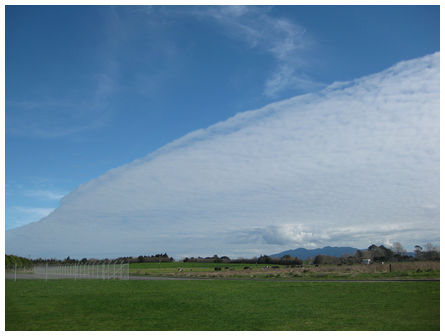 Occluded Front
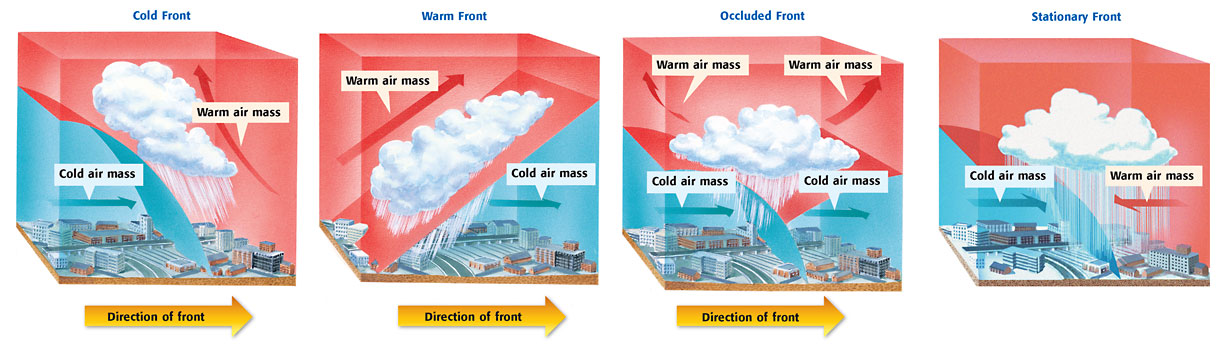 An Occluded Front is kinda cool – it happens when two cold air masses are driven into an area and they gang up to push the warm air mass up.
Occluded Front
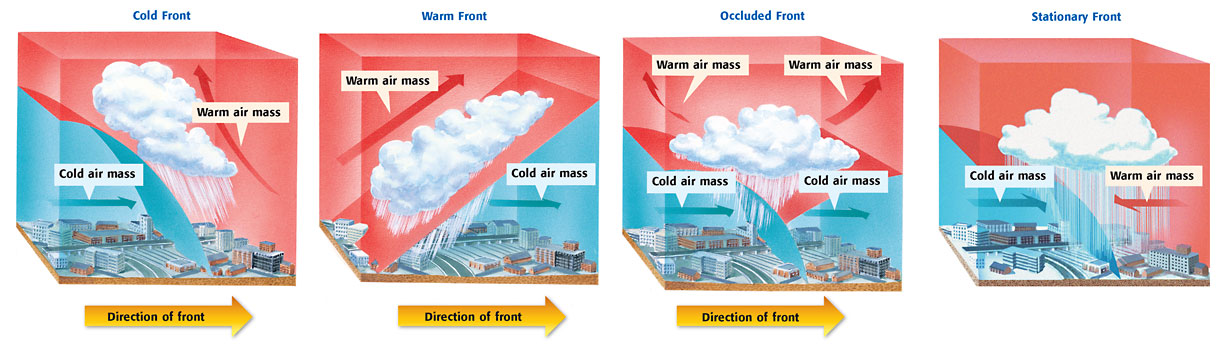 An Occluded Front can bring large amounts of rain or snow because it precipitates over a long front line. Occluded fronts can bring thunderstorms – but not severe ones
Occluded Front
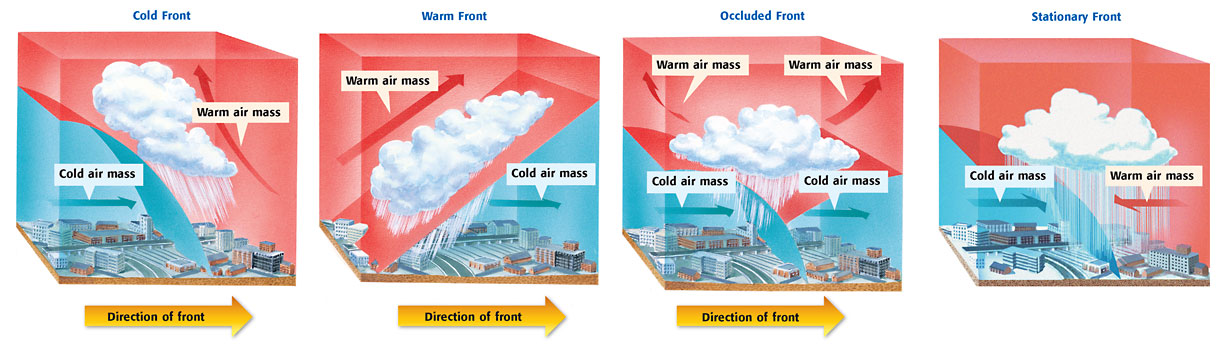 Both stratus and cumulonimbus clouds occur over occluded fronts 
Precipitation can add up to a lot of rain or snow, but very heavy rain and snow are not expected
Stationary Front
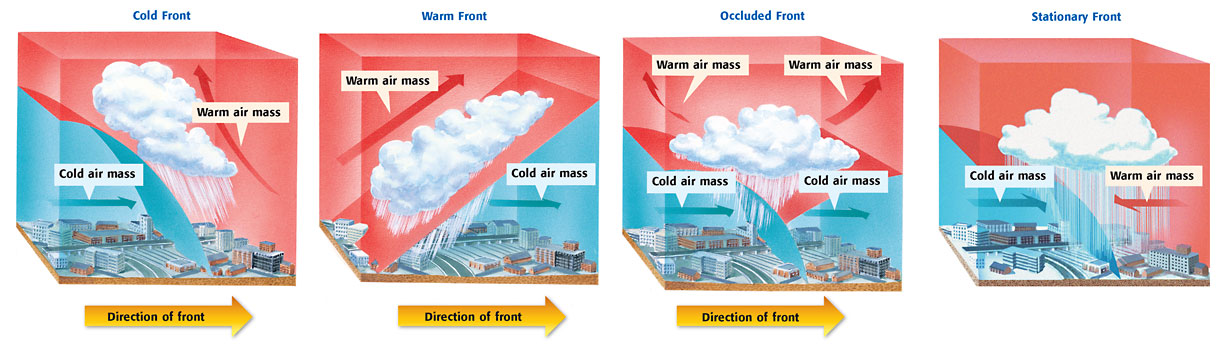 A stationary front is exactly what you would expect – it stays still.

A stationary front does not bring big storms, but since it stays put it can bring several days of rainy – dark weather.
Stationary Front
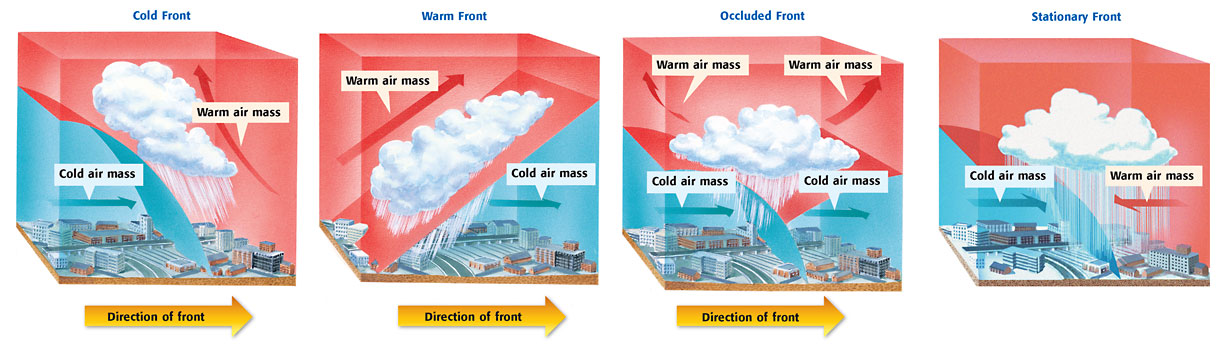 Stationary front clouds are usually stratus clouds that cover the skies – bringing days of damp dreary weather
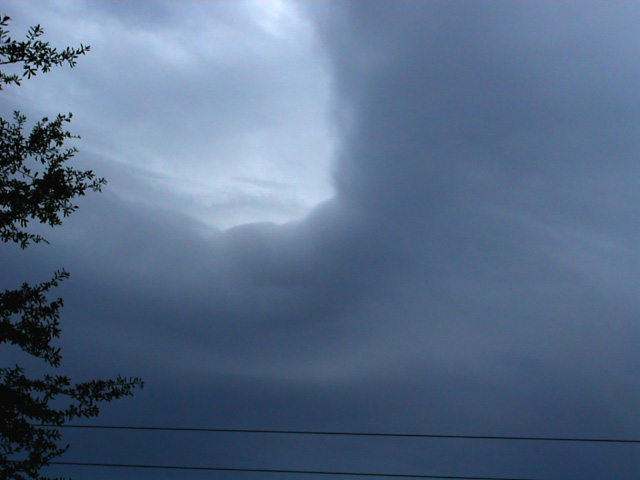 Air Mass Army Analogy
Think of air masses as an army front (the army is BEHIND the frontline)

At the Front there is FIGHTING and lots of VIOLENCE (stormy weather)

Behind the front (inside the air mass) the general sits on his butt and watches the goings-on while enjoying the nice weather!
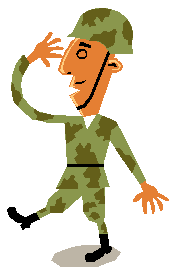 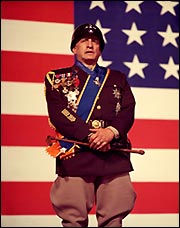 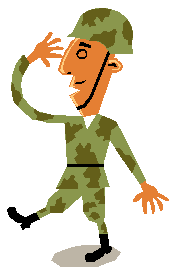 NICE WEATHER
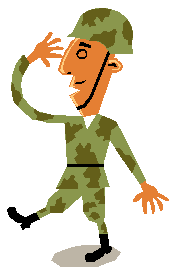 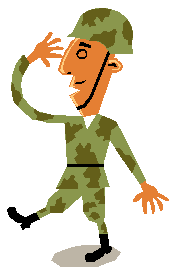 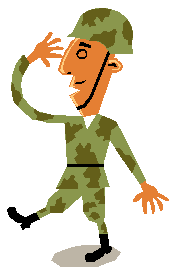 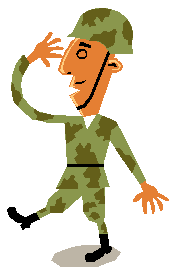 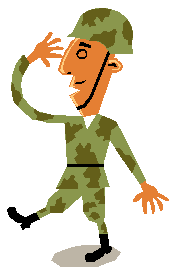 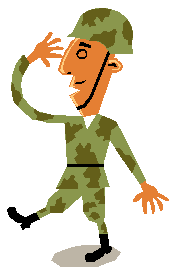 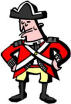 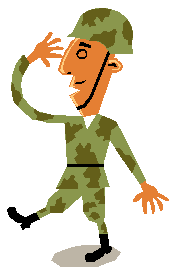 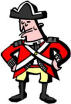 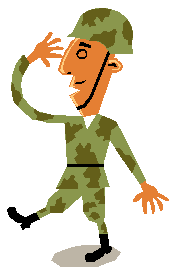 FIGHTING - STORMS
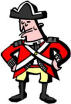 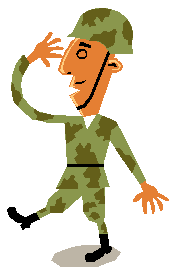 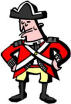 Cold Front
Cold dense air pushes warm air out of the way
Cold fronts move very quickly and bring short periods of rain/thunderstorms
Lower temperatures are behind the front 
SYMBOL – the direction of the “arrows” points towards the direction the front is MOVING
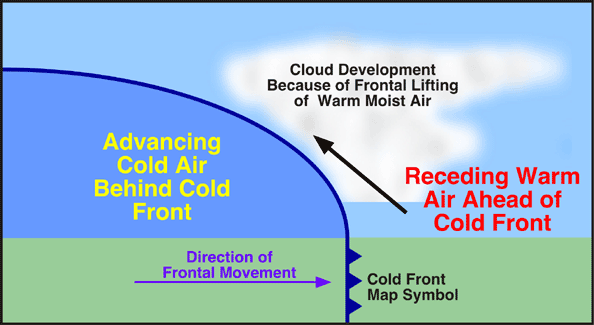 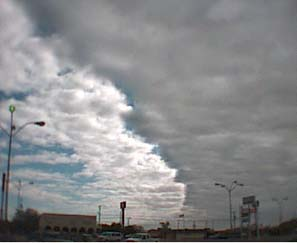 Notes:
Cold Front pushes warm air out – strong quick storms (thunderstorms)  pointy arrows
Warm Front
Warm air moves up the cold front as it slowly displaces the cold air
Warm fronts move slowly, and bring many days of steady precipitation
Higher temperatures are behind the front
SYMBOL – direction of “half-moons” is the direction the front is moving
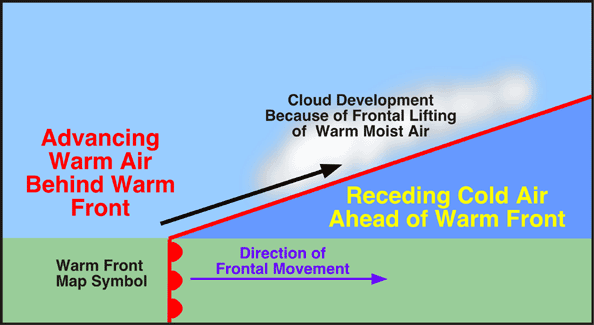 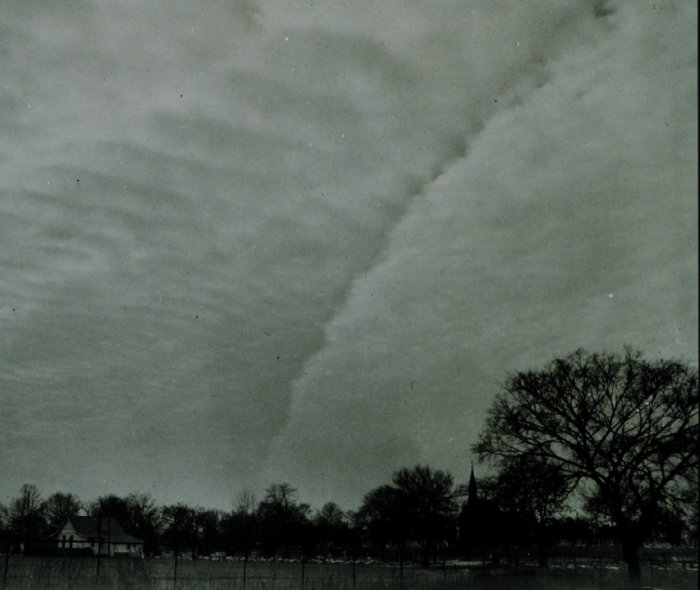 Notes:
Warm Front – warm air rises as it pushes cold out – brings warm weather and days of precipitation – rounded arrows
Stationary Front
The air from the warm front and cold front meet, but do not move
These fronts have the same weather as warm fronts 
SYMBOL – warm and cold fronts are moving in opposite directions, thus making a stationary condition
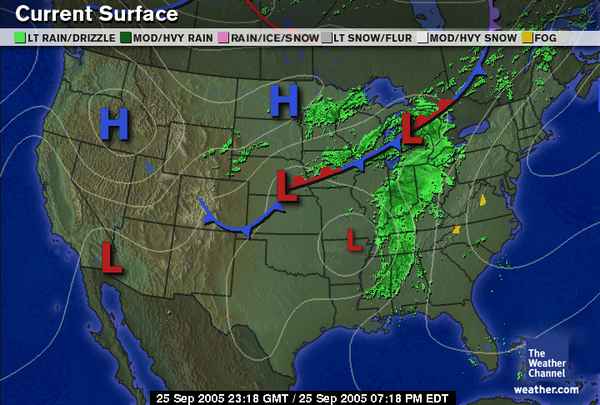 Notes:
Stationary Front – warm and cold front collide – but neither strong enough to push the other out – days of precipitation – both pointy and rounded arrows
The Cyclone
A Cyclone is any low pressure system that has a counterclockwise rotation
(In the Northern Hemisphere)
End of Section 2.2
Notes:
Cyclone –low pressure system - rotates counter clockwise
Thunderstorms
small area storms formed by the strong upward movement of warm, moist air
usually occurs ahead of a cold front as the colder, denser air shoves the warmer air upward
This forms the cumulonimbus clouds that produce thunderstorms
These storms are accompanied by heavy rain, thunder, lightning, sometimes hail, and can also produce tornadoes
Notes:
Thunderstorms 
small storms caused by very hot land and a cooler atmosphere

arrives ahead of a cold front with cumulonimbus clouds

Heavy rain – lightning and maybe hail or tornadoes
All thunderstorms produce lightning
Lightning is the discharge of huge amounts of static electricity (think of walking across a carpet in your socks and then touching something-ZAP)
Lightning can travel from the cloud to the ground, cloud to cloud, or even from the ground to a cloud! 
Thunder is the result of the air quickly expanding from the heat of the lightning bolt (causes a sound wave)
You cannot have lightning without thunder!!
Notes:
Thunderstorms 
Lightning – warm air rubs cooler air as it rises – causes static

Thunder – sonic boom as air moves faster than the speed of sound
+
+
+
+
+
+
+
-
-
-
-
-
-
-
+
+
+
+
+
+
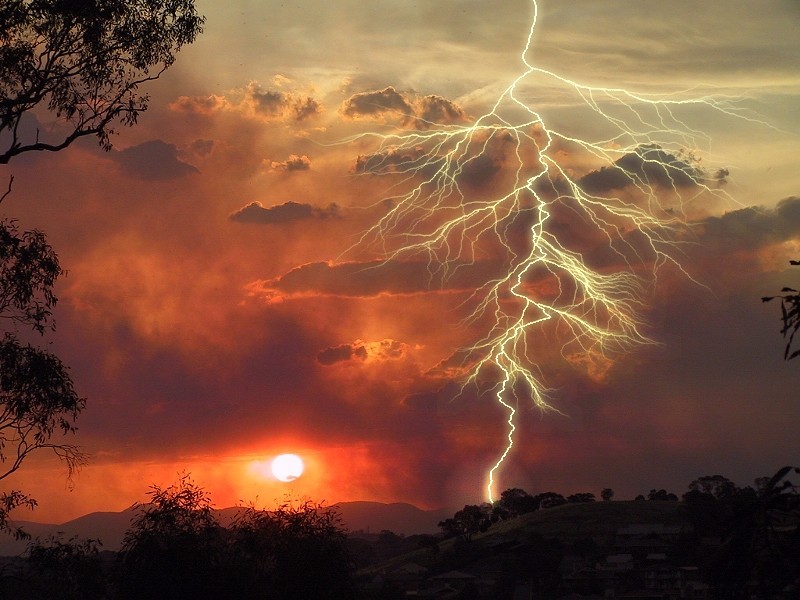 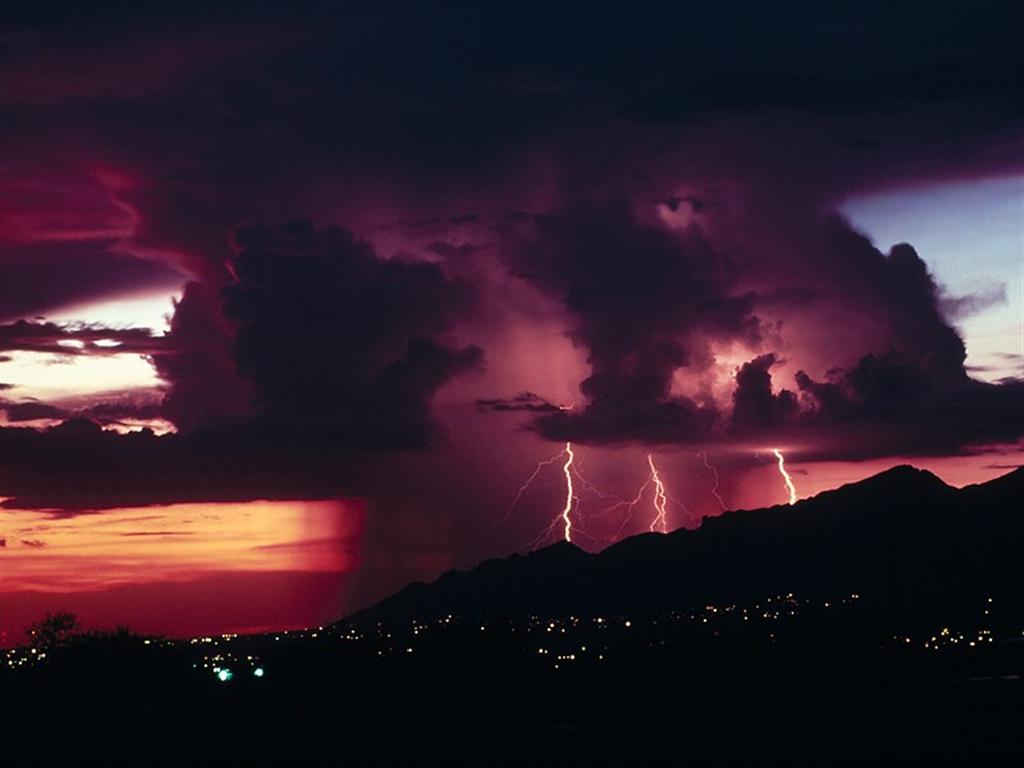 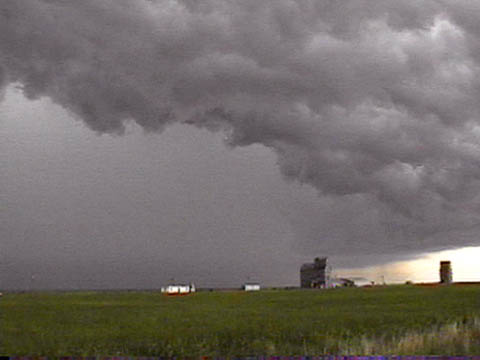 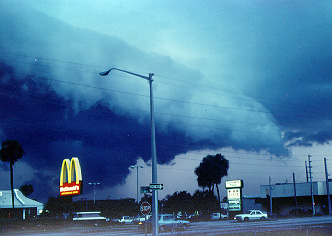 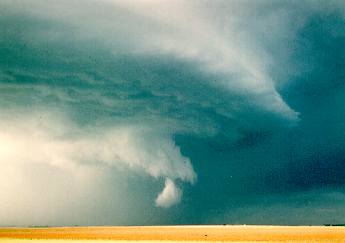 Supercell Thunderstorm formations – will form SEVERE storms and tornadoes! THIS IS ONE BIG STORM SYSTEM!
Notes:
Thunderstorms 
Supercell thunderstorm – major storm
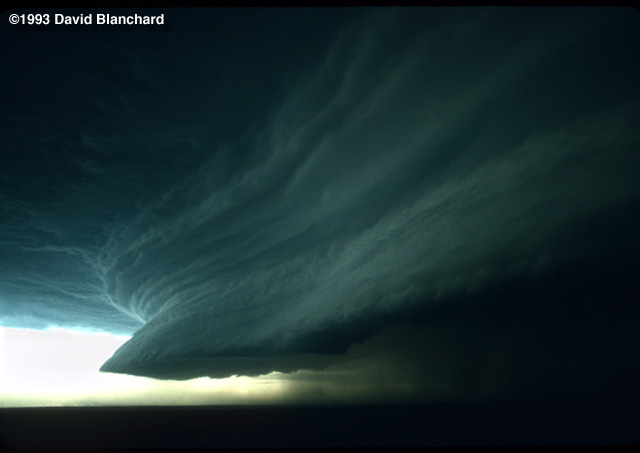 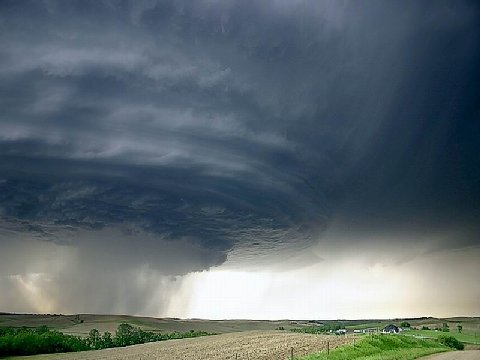 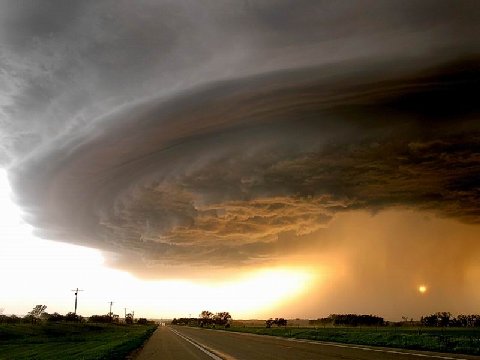 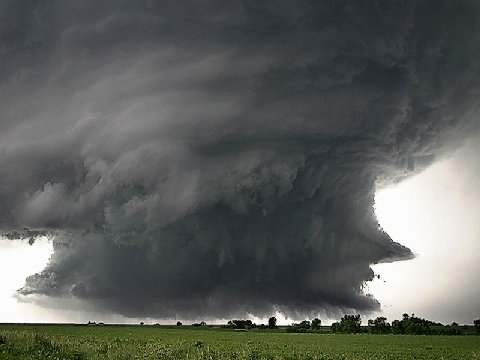 Types of Cyclones:
Tornado- a small, compact storm with strong winds
AKA:
Twister
Willy-Willy (Australia)
Tornadoes
form from very powerful thunderstorms (cumulonimbus clouds)

These are funnel shaped columns of spiraling winds that extend down to the ground from the base of a cloud

The winds move into a tornado (low pressure), and can reach a maximum of 318 mph!
Notes:
Cyclones (tornadoes)

Almost all tornadoes occur in the US or Australia

Caused by powerful thunderstorms with cumulonimbus clouds
Tornadoes
Spin COUNTER CLOCKWISE (like a hurricane)

The actual funnel is made by water droplets (clouds) and dust
Tornadoes are especially dangerous because it is so difficult to predict where they will form

Damage is usually along a narrow path where the tornado traveled

They usually last less then one hour
Notes:
Cyclones (tornadoes)

Begin when funnel touches the ground

Impossible to predict

Very small path
Most fatalities are caused by flying debris

Tornadoes are rated on the Fujita scale (F0 – F6)

An F6 tornado has never been achieved. It would have wind speeds above 318 mph
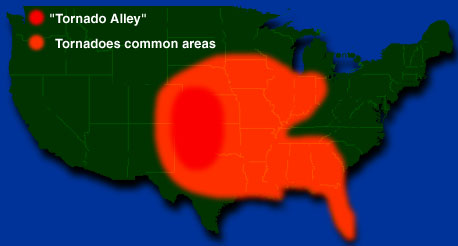 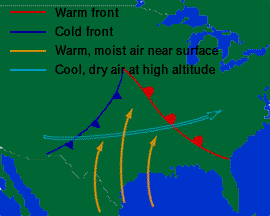 Notes:
Cyclones (tornadoes)

Occur most in Tornado alley because of dry polar air meeting wet tropical air
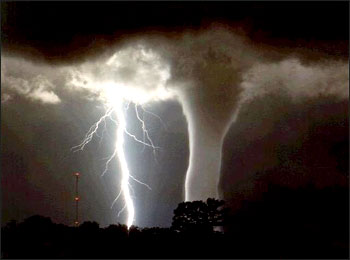 Notes:
Cyclones (tornadoes)

Rated on the Fujita Scale – F0 to F6
F1 – small – roof damage – trees down

F2 – roofs removed – trees pulled out of        ground
F3 – trains knocked over – cars lifted        houses badly damaged
Notes:
F4 – serious – houses blown into         tiny pieces
F5 – houses gone cars picked up and        carried for miles
F6 – has never occurred
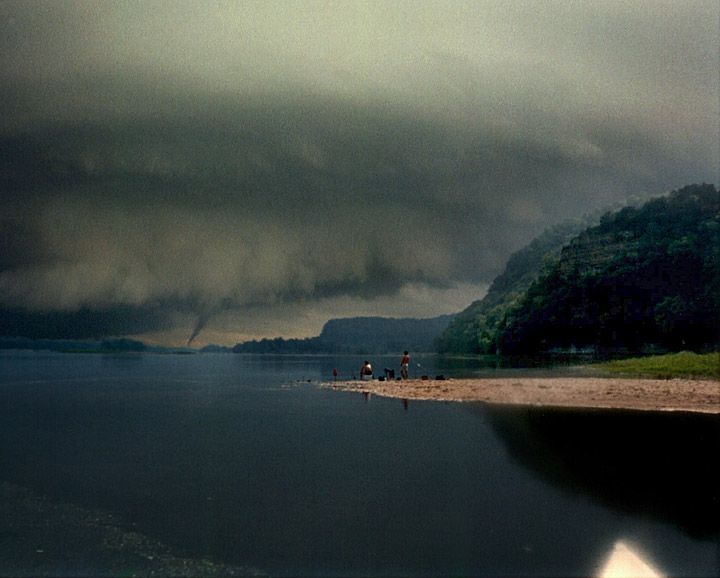 TORNADOES!
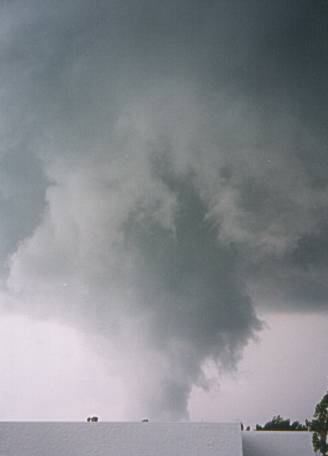 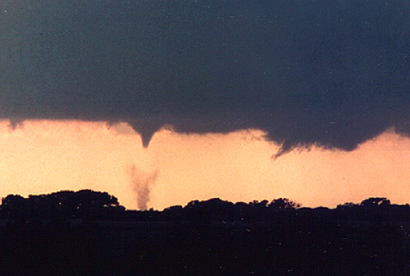 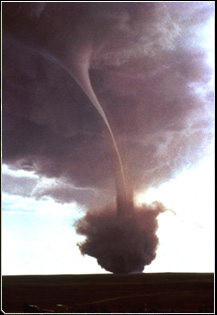 Tornadoes will pick up dust and debris from the ground when they “touch down” – this creates a wider swirl at the bottom of the tornado
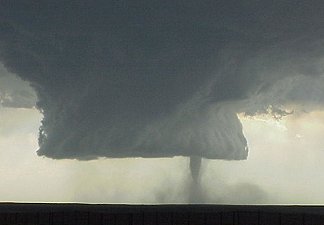 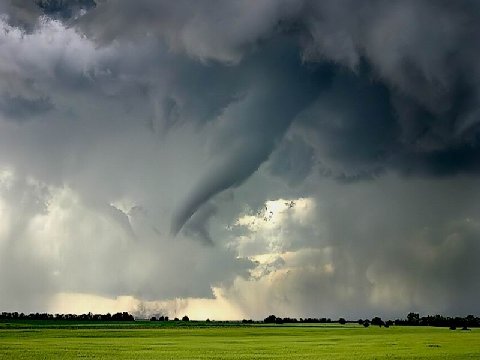 For those of you who aren't familiar with tornadoes, here is a short glossary to help you understand.Fujita Scale: Scale used to measure wind speeds of a tornado and their severity.
F1: Laughable little string of wind unless it comes through your house, then enough to make your insurance company drop you like a brick.  People enjoy standing on their porches to watch this kind.
F2: Strong enough to blow your car into your house, unless of course you drive an Expedition and live in a mobile home, then strong enough to blow your house into your car.
F3: Will pick your house and your Expedition up and move you to the other side of town.
F4: Usually ranging from 1/2 to a full mile wide, this tornado can turn an Expedition into a Smart Car, then gift wrap it in a semi truck.
F5: The Mother of all Tornadoes, you might as well stand on your front porch and watch it, it’ll be quite a sight and it's probably going to be the last sight you’ll ever see.
Meteorologist: A rather soft-spoken, mild-mannered type person until severe weather strikes, and they start yelling at you through the TV: "GET TO YOUR BATHROOM OR YOU'RE GOING TO DIE!“

Storm Chaser: Meteorologist-rejects who are pretty much insane but get us really cool pictures of tornadoes. We release them from the mental institution every time it starts thundering, just to see what they'll do.
Types of Cyclones
Hurricane- A large, organized storm with strong winds and heavy rain
AKA
Typhoon- in the Pacific
Hurricanes
Massive storms with a size that can be more than 300 miles in diameter.
Feed on warm water
Biggest danger is the storm surge in coastal areas
Notes:
Hurricanes

the most powerful storms on earth

Massive

Begin as thunderstorms over the ocean
Hurricane Sandy
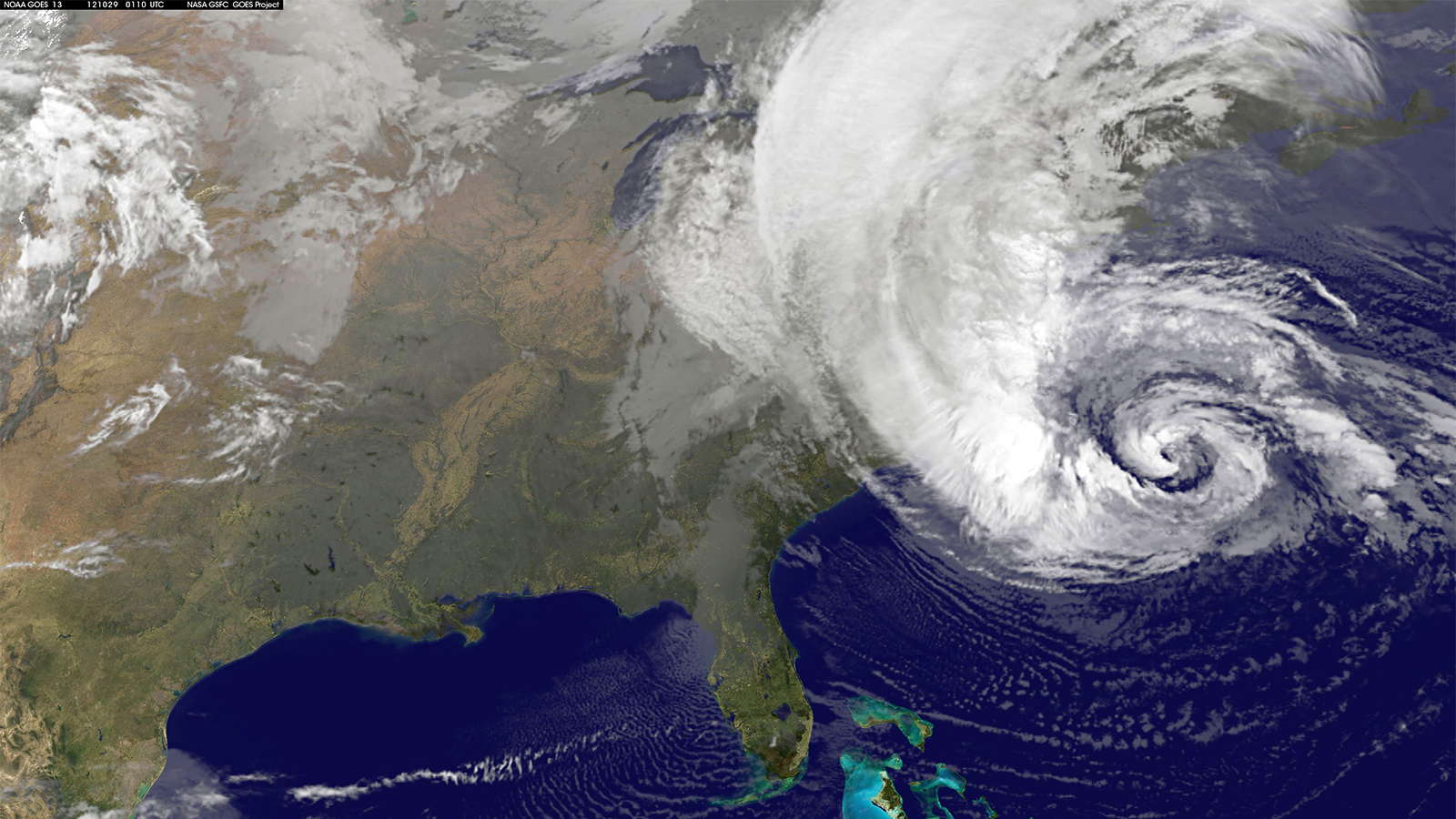 Hurricane Sandy
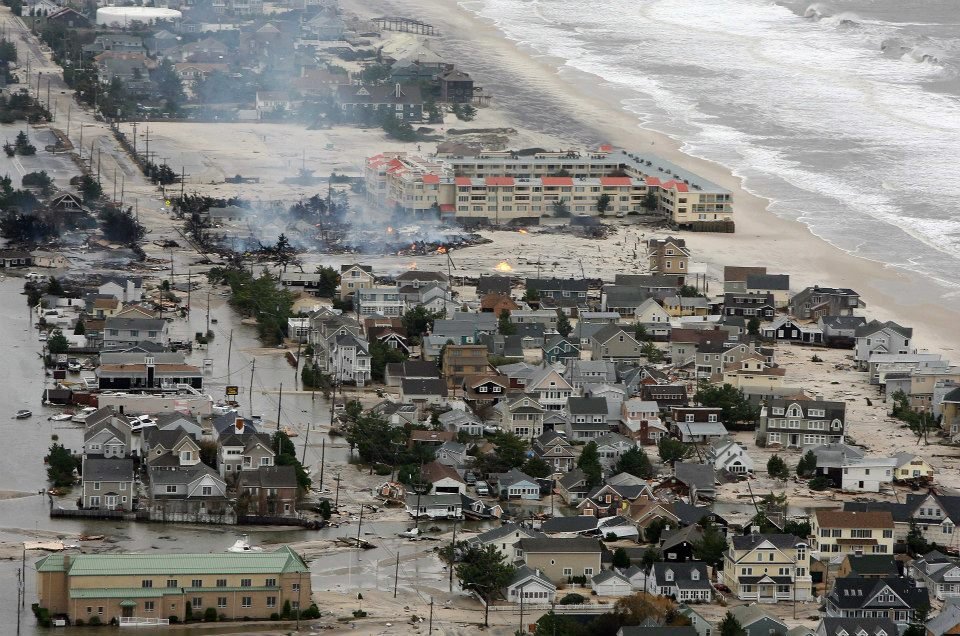 Notes:
Get energy from the water – once they move over land they fizzle out

Storm surge causes massive flooding
 Also called Typhoon
Hurricane Sandy
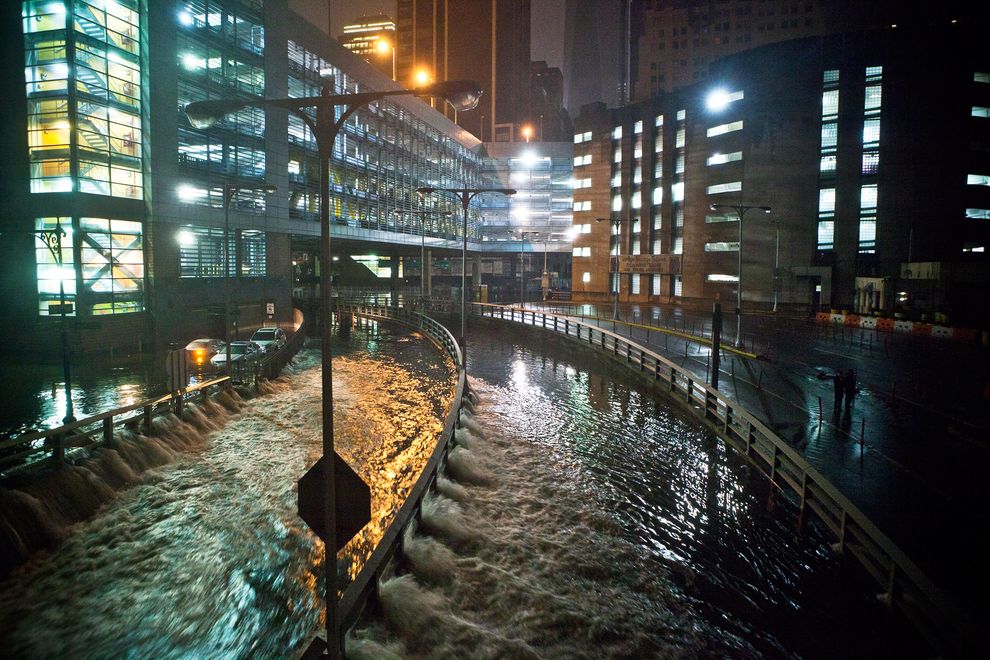 Hurricane far off shore
Rough surf 
hundreds of 
miles away.
Storm Surge
Hey! Let’s check out the storm!
Hurricane Tracks
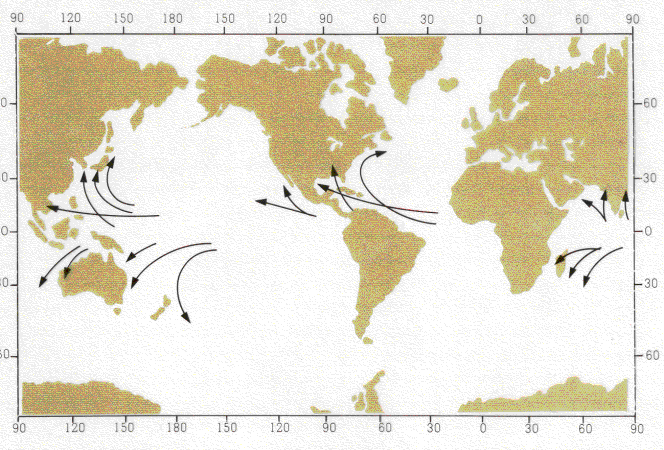 The BIG STORM TIP of the day:
When your electricity goes out, and you go to bed at night, be sure to turn off everything that was on before it went out, or when it is unexpectedly restored in the middle of the night, every light, every computer, your dishwasher, your blow dryer, your washing machine, your microwave and your fans will all come on all at once.  1) You'll just about have a heart attack when they all come on at the same time, waking you from a dead sleep.  And 2) Your circuit breakers will blow, leaving you in the dark once again.
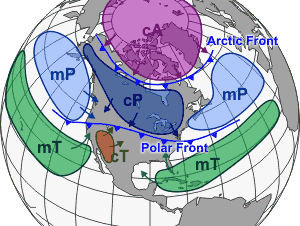 TYPES of Air Masses
maritime Tropical (mT)- warm & humid air
continental Tropical (cT)- hot & dry air
maritime Polar (mP)- cold & humid air
continental Polar (cP)- cold & dry air